Naming things
Based on “The Hardest Problem in Software Engineering: Naming Things.” by Tom Benner
https://www.namingthings.co/
Why is it important?
Understandable code
Increased efficiency
Happiness
[Speaker Notes: Understandable to you as well as others!
The efficiency and happiness reasons are also about understandable code]
Why is it hard?
Dynamic, changing requirements
Poor tools, standards, best practices
Up-front cost, longer-term value
Principles
Understandability
Help the reader understand the concept it represents
Use words in the dictionary/domains
Use correct plurals and parts of speech
Include units in measurements
Avoid single-letter names
Avoid abbreviations
Avoid cleverness
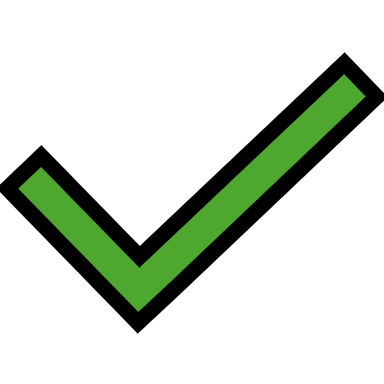 Organization 
Org

Remove_bullets
kevlar
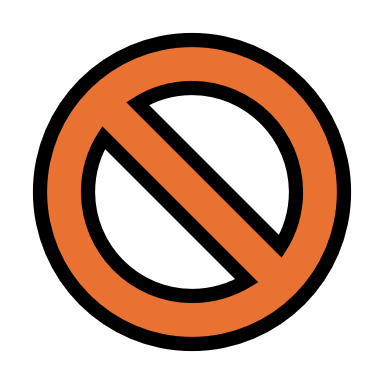 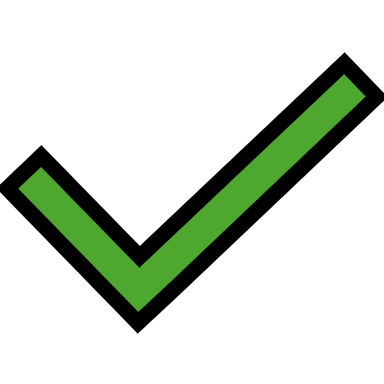 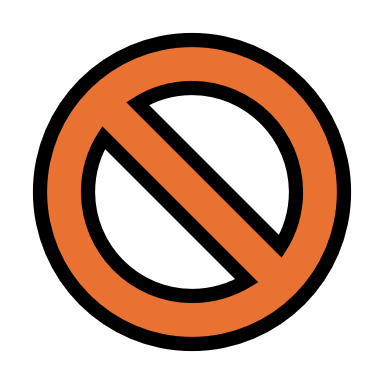 Conciseness
Only use the necessary words to convey your concept
Use the appropriate level of abstraction
Omit metadata
Omit implementation details
Omit unnecessary words
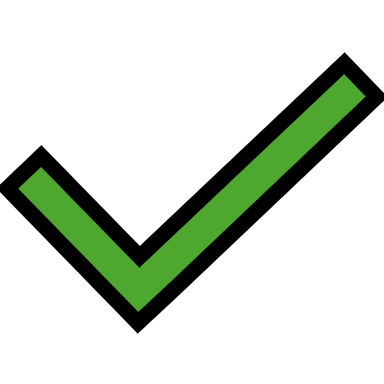 IEP_surveys
IEP_surveys_dataframe

IEP_surveys
FMWT_and_STN_and_20mm
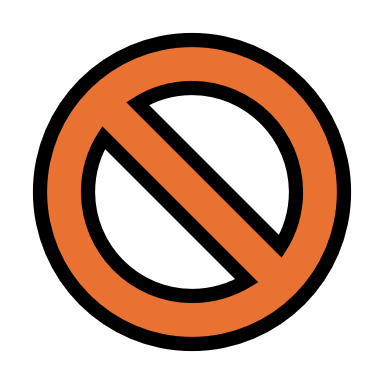 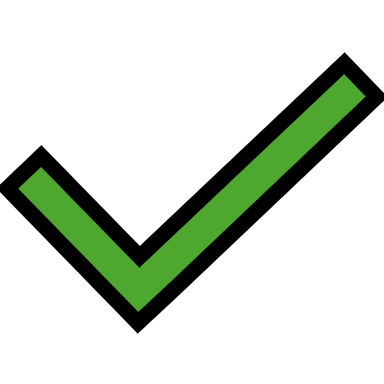 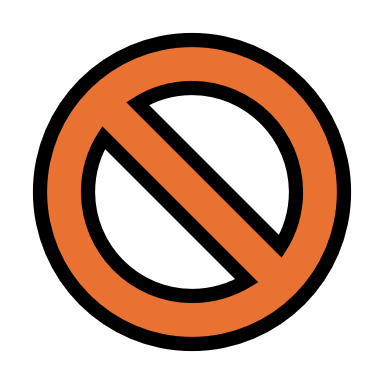 Consistency
Remove_species
Remove_genus
Remove_family

Remove_species
Delete_genus
Getridof_family
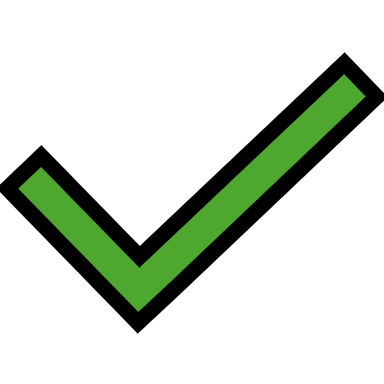 Names should be formatted and used uniformly
Obey popular naming conventions
Avoid synonyms
Use similar names for similar concepts
Use similar formats for similar names and concepts
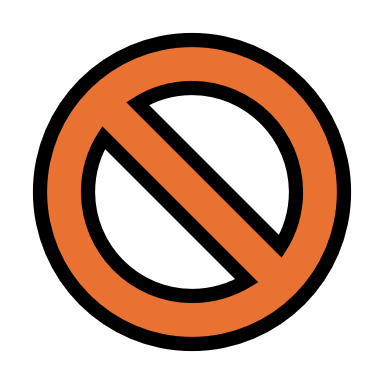 Variable_1
Variable_2
Variable_3

variable_1
Variable.2
variable3
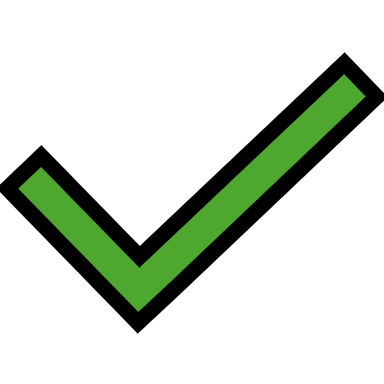 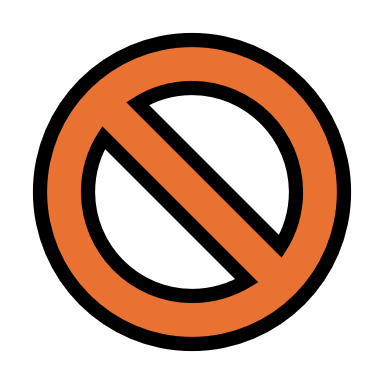 Distinguishability
College_Course
SocioEconomic_Level
Data_Type

Class1
Class2
Class3
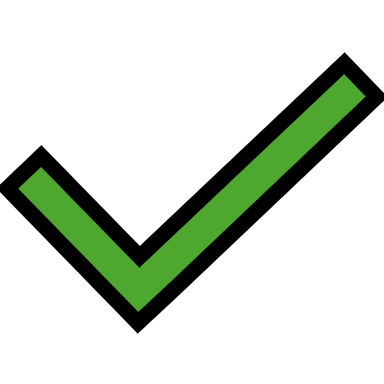 Make sure you can tell the difference between your names
Avoid names that are too similar
Avoid names with multiple meanings
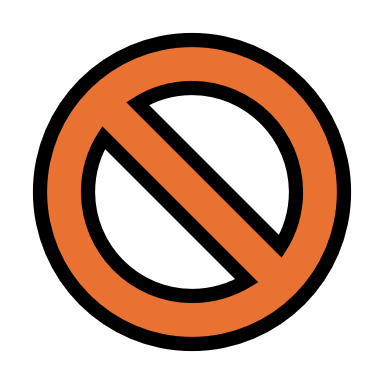 DataType
DataClass
DataFrame

DataType
datatype
dataTypes
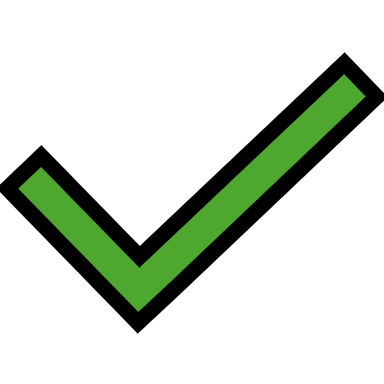 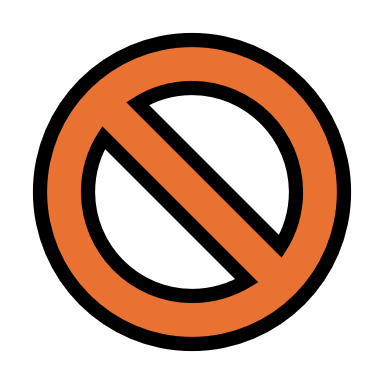 Application
Tradeoffs
Conciseness versus everything else….
Identifier types
Classes – singular noun (Time, Model, Dataframe)
Variables – noun 
Booleans – should contain linking verb or an adjective (is_time, crunchy)
Collections – Plural names (Regions, Christmas_presents)
Functions – verbs (unwrap, run_model)
Style Guides
Specifies formatting, standards, etc.
http://adv-r.had.co.nz/Style.html 
Set one for yourself and your colleagues!
Controlled vocabularies
Words that have a particular meaning in a context that you want EVERYONE to use the same
R has some things built in (e.g. TRUE/FALSE)
You can set one up for your group!
Renaming
There are costs to having a bad name hang around
But changing a name is a lot of work
Act accordingly
Improving your skills
Practice!
Think through your code – how would you name things differently?